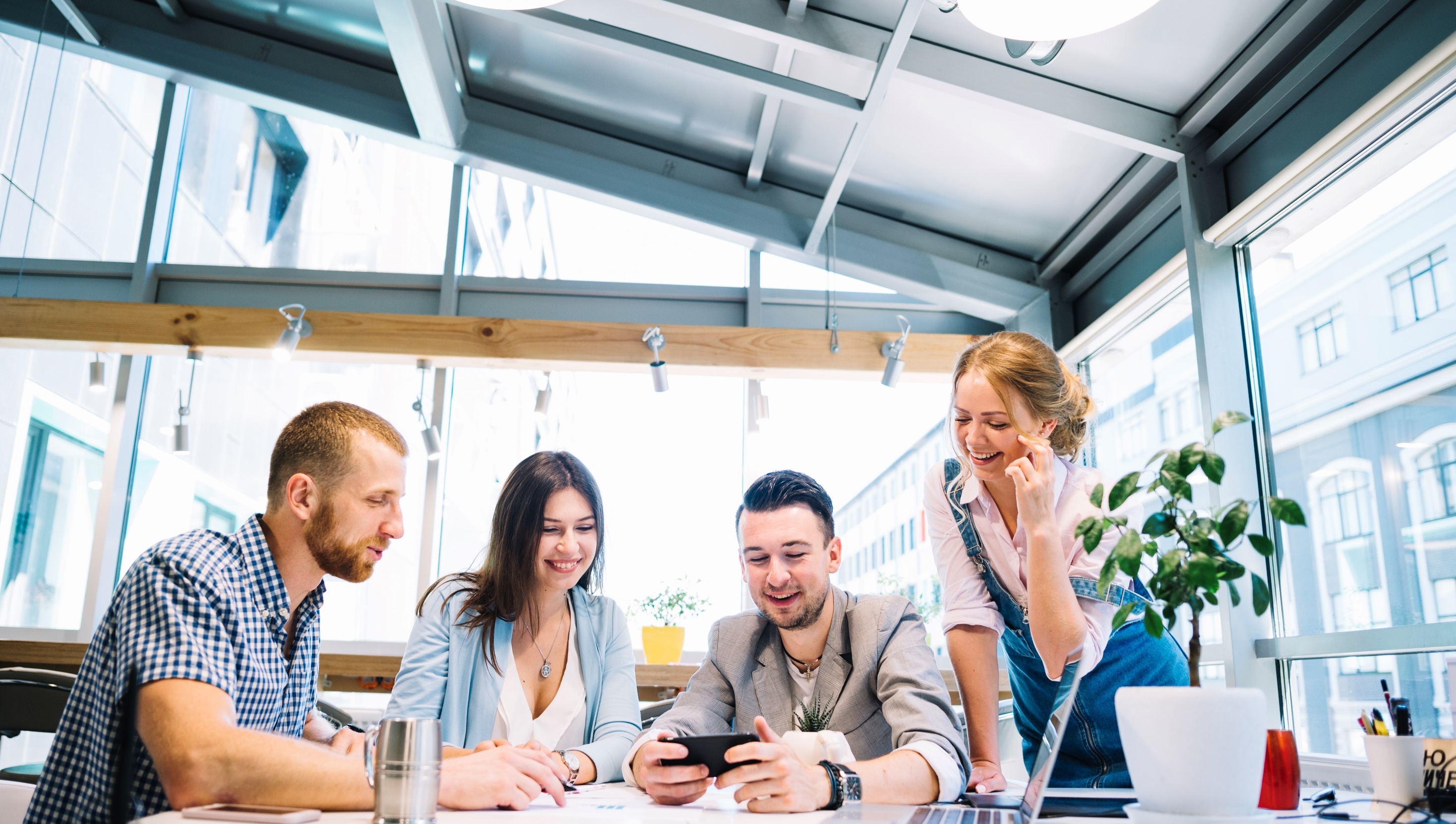 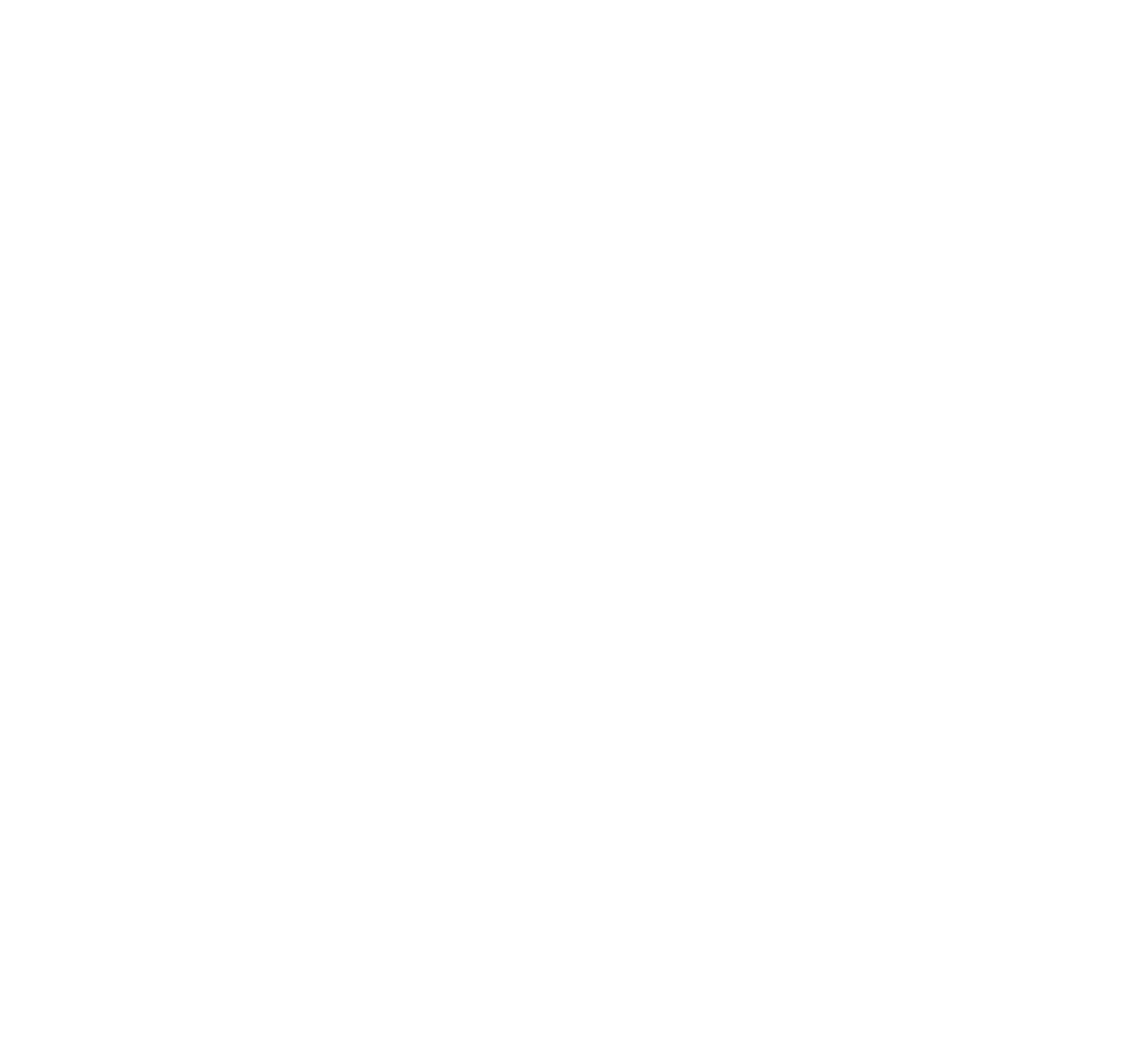 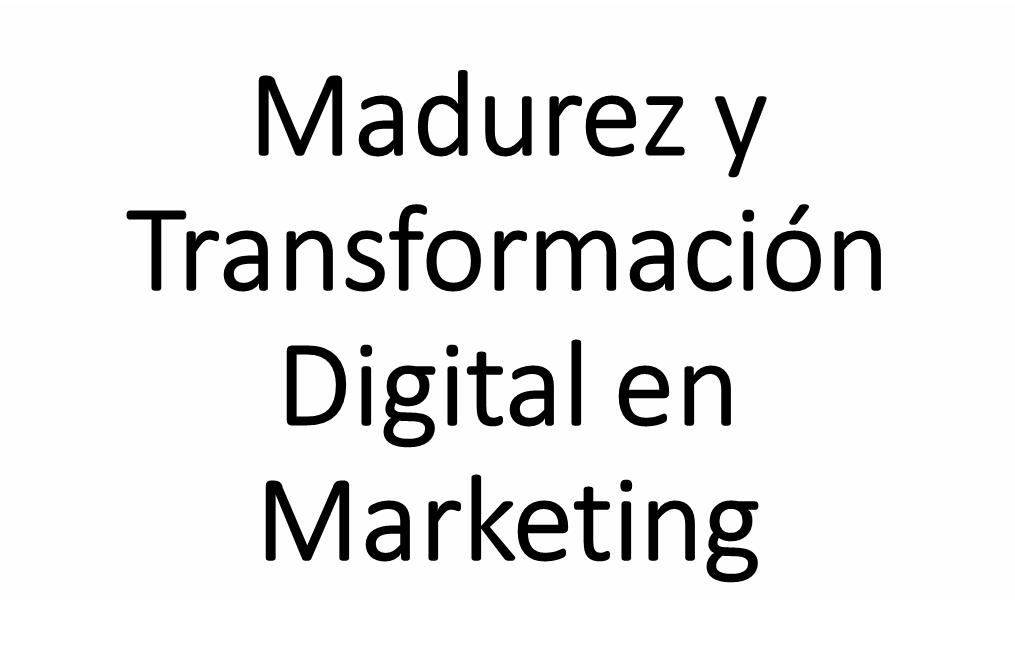 UNIEMPRESARIAL
2019
JUAN CARLOS RODRÍGUEZ G
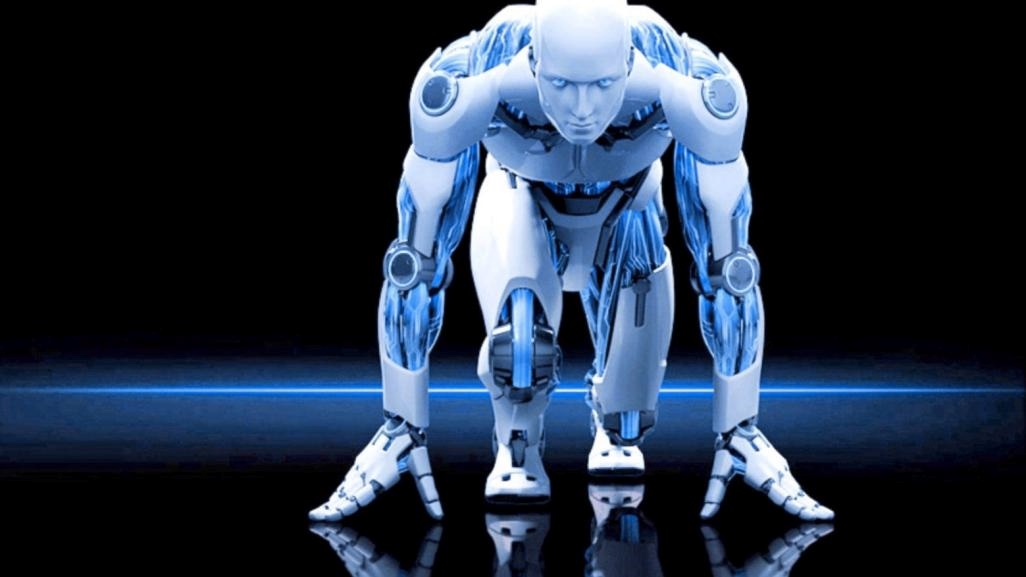 ¿Cuando les hablo de marketing digital que se les viene a la mente?
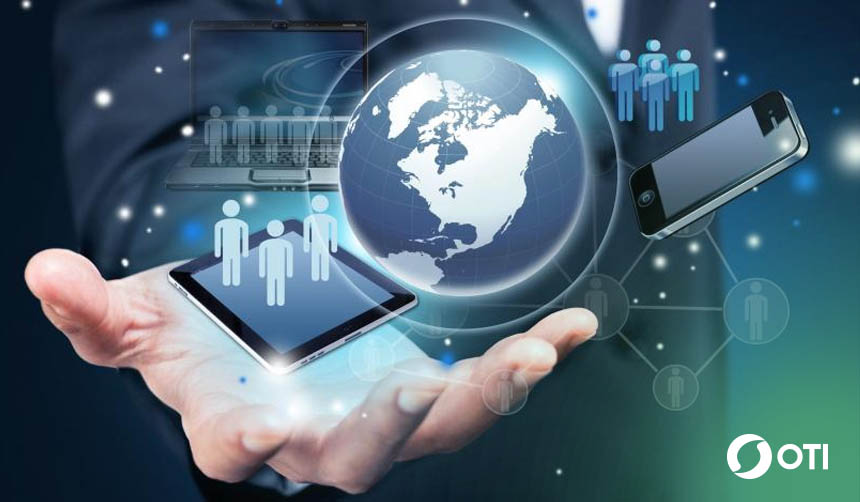 El mundo digital transformó y democratizó el marketing
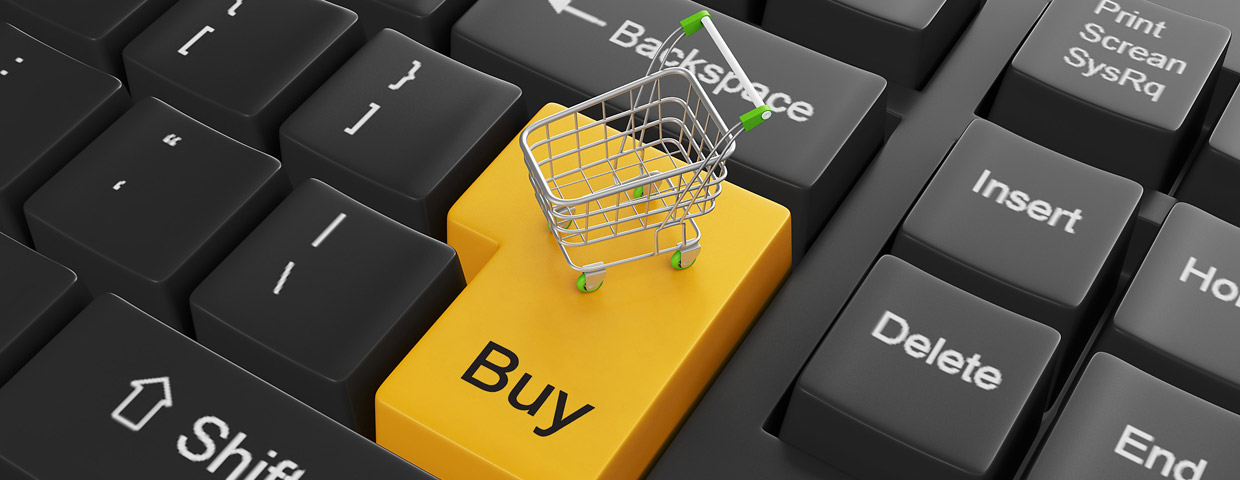 El comercio electrónico crece a pasos acelerados
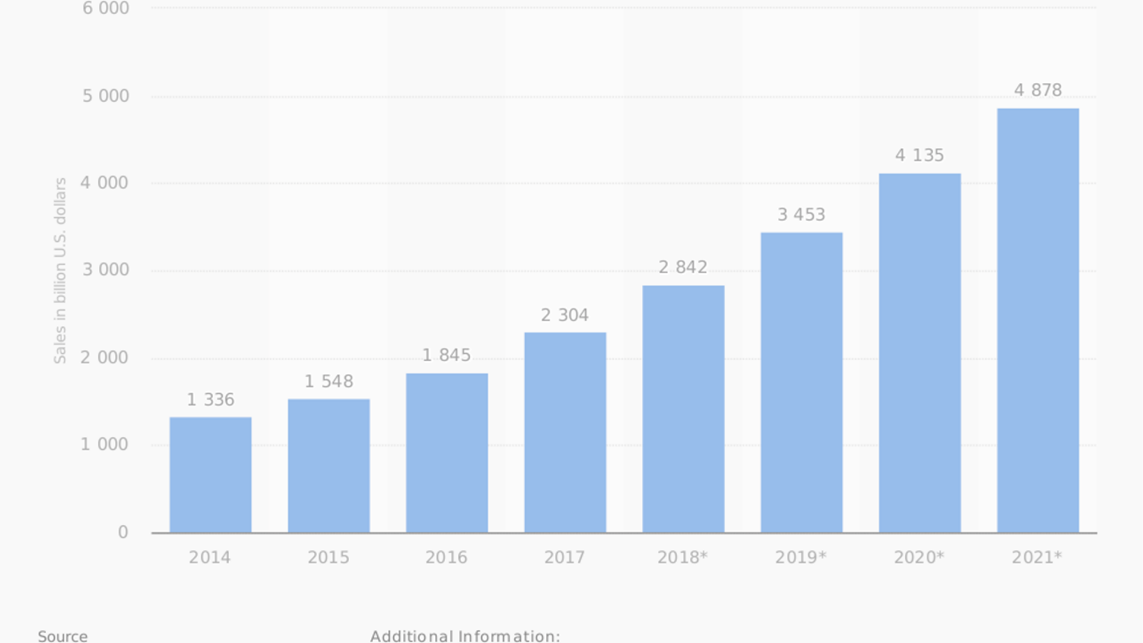 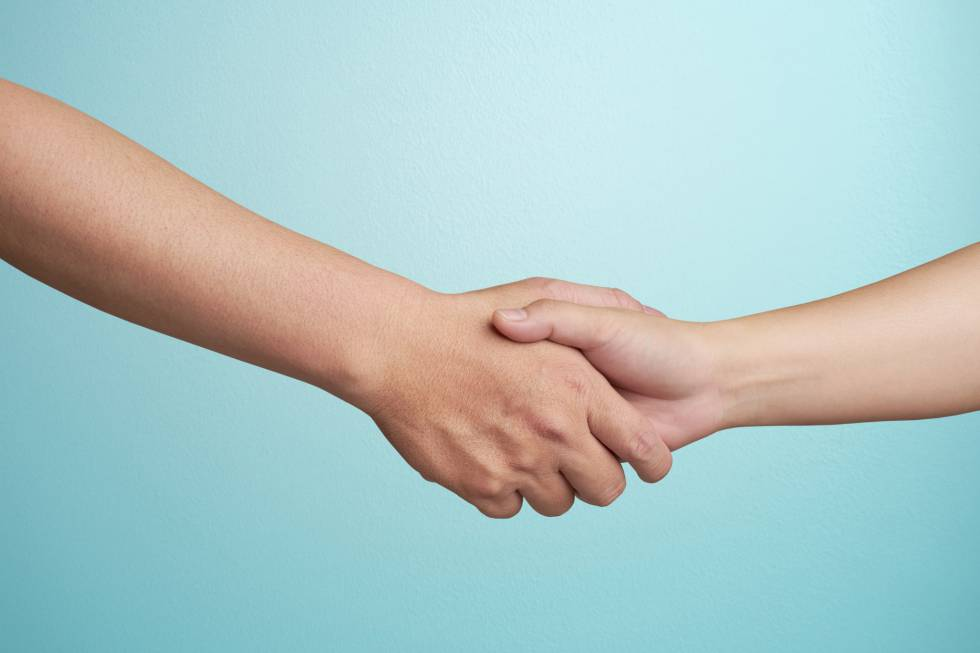 El marketing y el comercio electrónico van de la mano
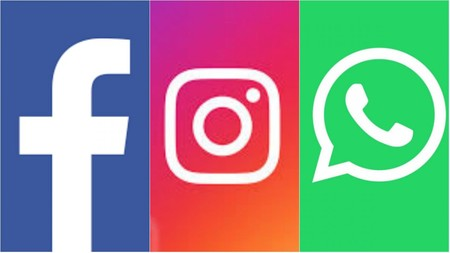 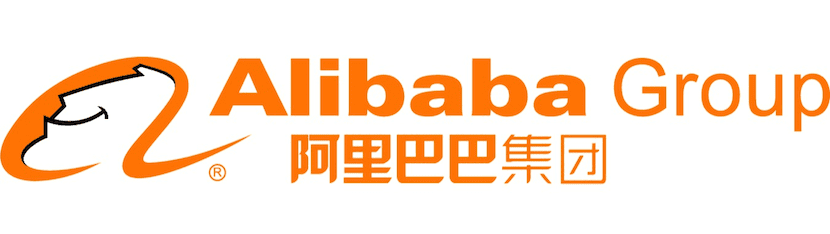 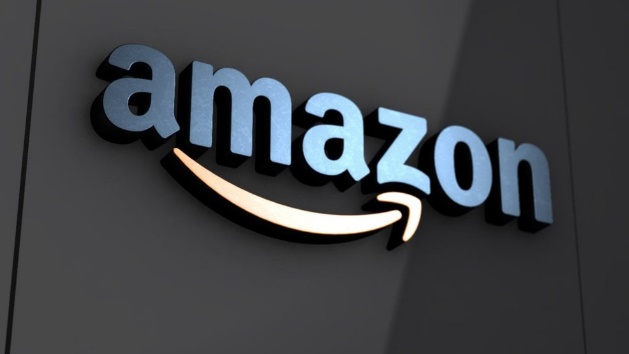 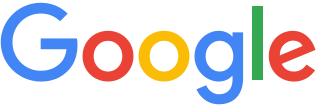 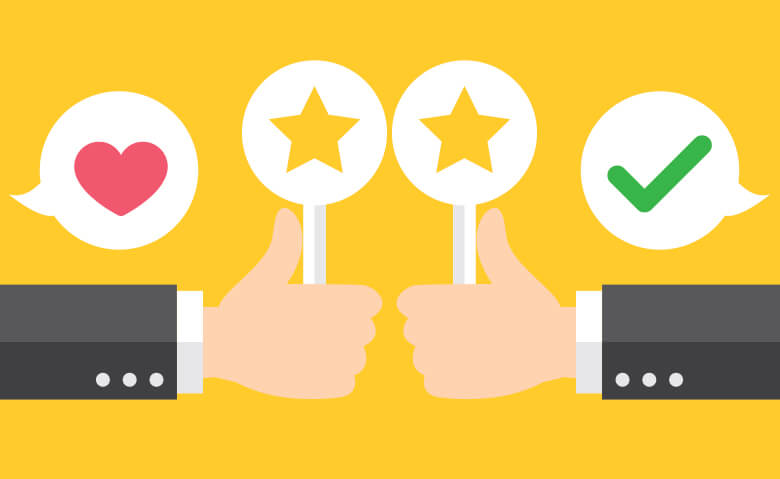 Marketing es un proceso de generación de valor, para conseguir relaciones perdurables con los clientes a cambio del valor de los mismos
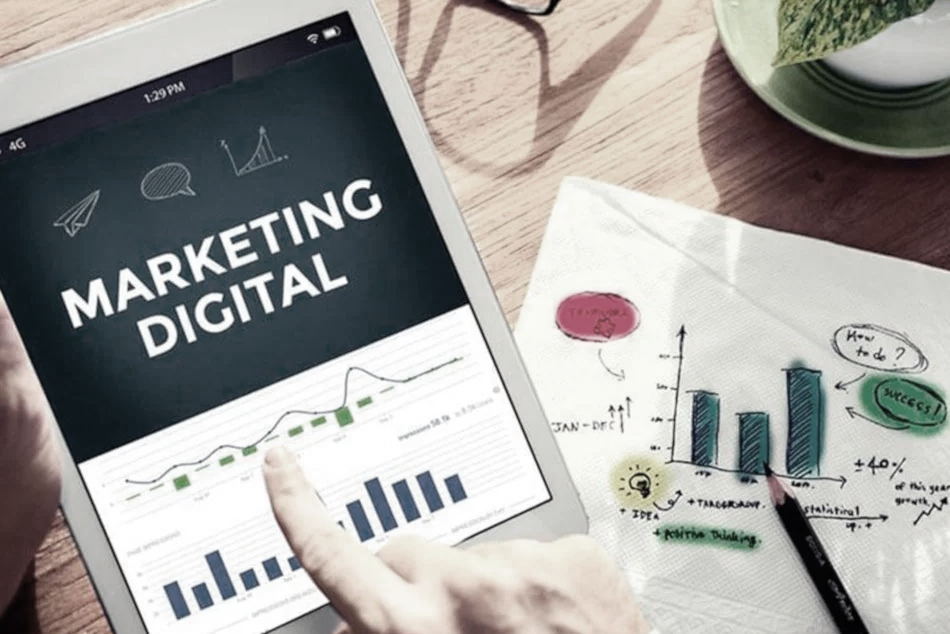 Marketing digital o el uso de Internet en el marketing se refiere a la forma como el Internet puede ser usado en conjunción con los medios tradicionales para adquirir y entregar productos y servicios a los consumidores.
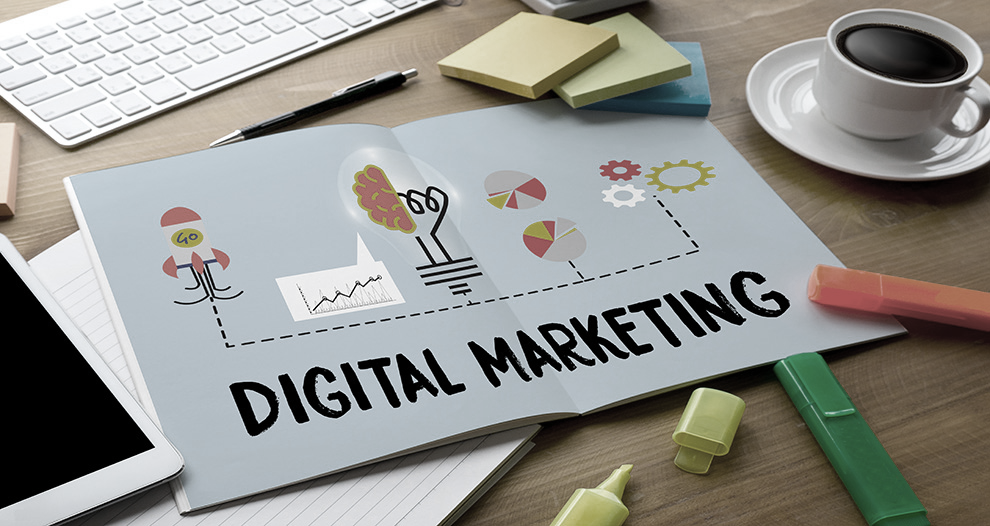 El marketing es uno solo y las herramientas del mundo digital entran a complementarlo, a hacerlos más efectivo y de fácil uso en cualquier tamaño de empresa.
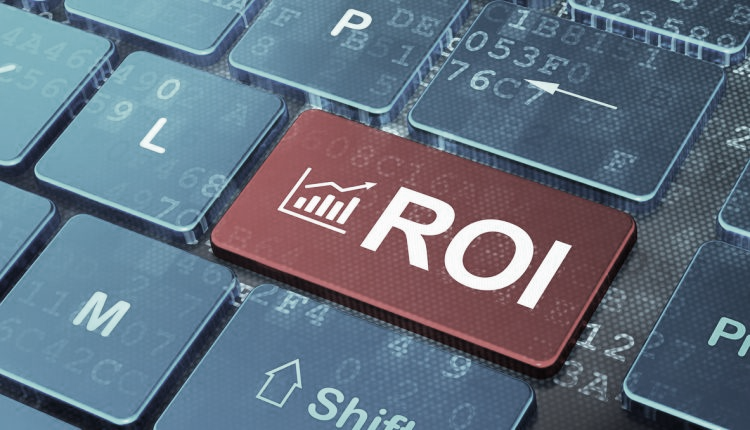 La tecnología no debe ser el fin último del marketing digital, sino, el retorno a la inversión ganando nuevos clientes y manteniendo las relaciones con los existentes 

Dave chaffey
Una experiencia de cliente poderosa debe estar basada en contenido visual inspirador y atractivo, que incite no sólo a convertir, sino que genere un vínculo con el vendedor.
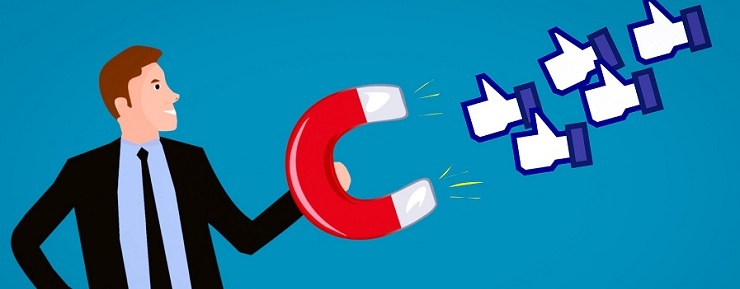 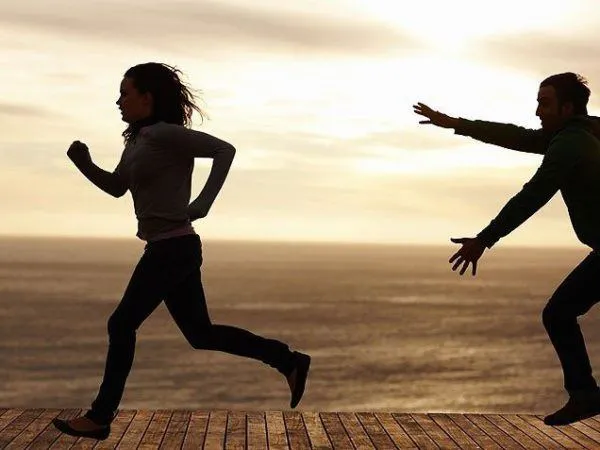 La publicidad me persigue
Gracias a la AI, los e-commerce son capaces de absorber grandes cantidades de información sobre sus clientes, de manera que pueden orientar mejor sus ofertas y comunicaciones comerciales. 

Personalización
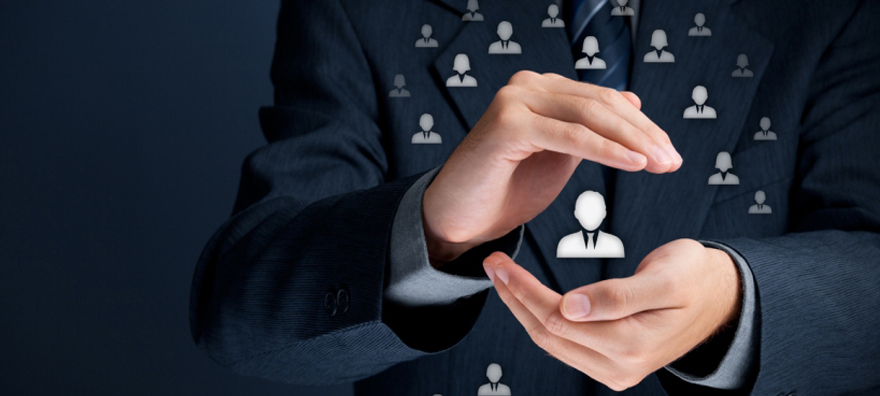 Por ejemplo, las recomendaciones personalizadas en tiempo real dan respuestas oportunas e inmediatas a un consumidor que no quiere perder ni un segundo cuando compra por Internet.
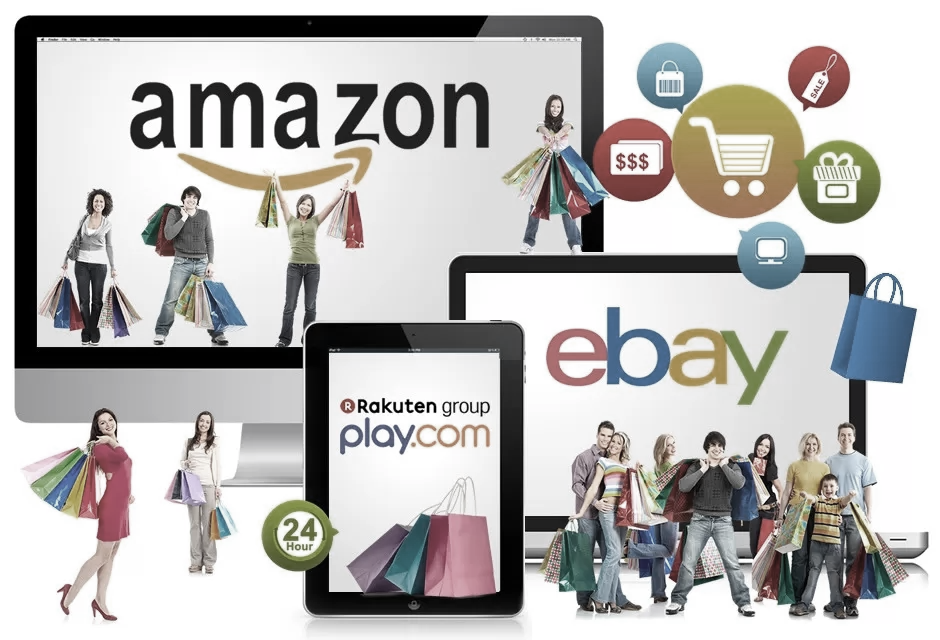 Los marketplaces funcionan de forma sencilla, efectiva, rápida y económica, tanto para clientes como para vendedores.
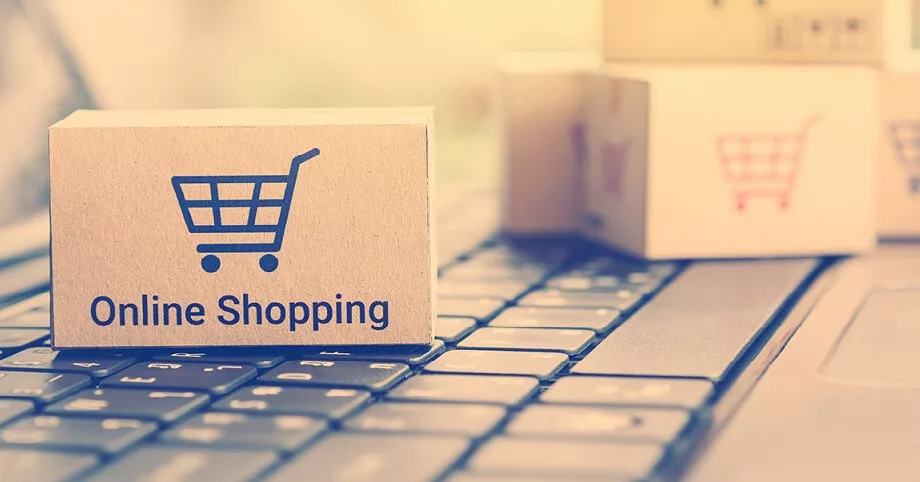 Es fácil trabajar con ellos: conllevan una gran cantidad de tráfico, incomparable con el que puede tener un negocio online más pequeño e incluso, en algunos casos, permiten que se pueda vender sin contar con una plataforma online previa.
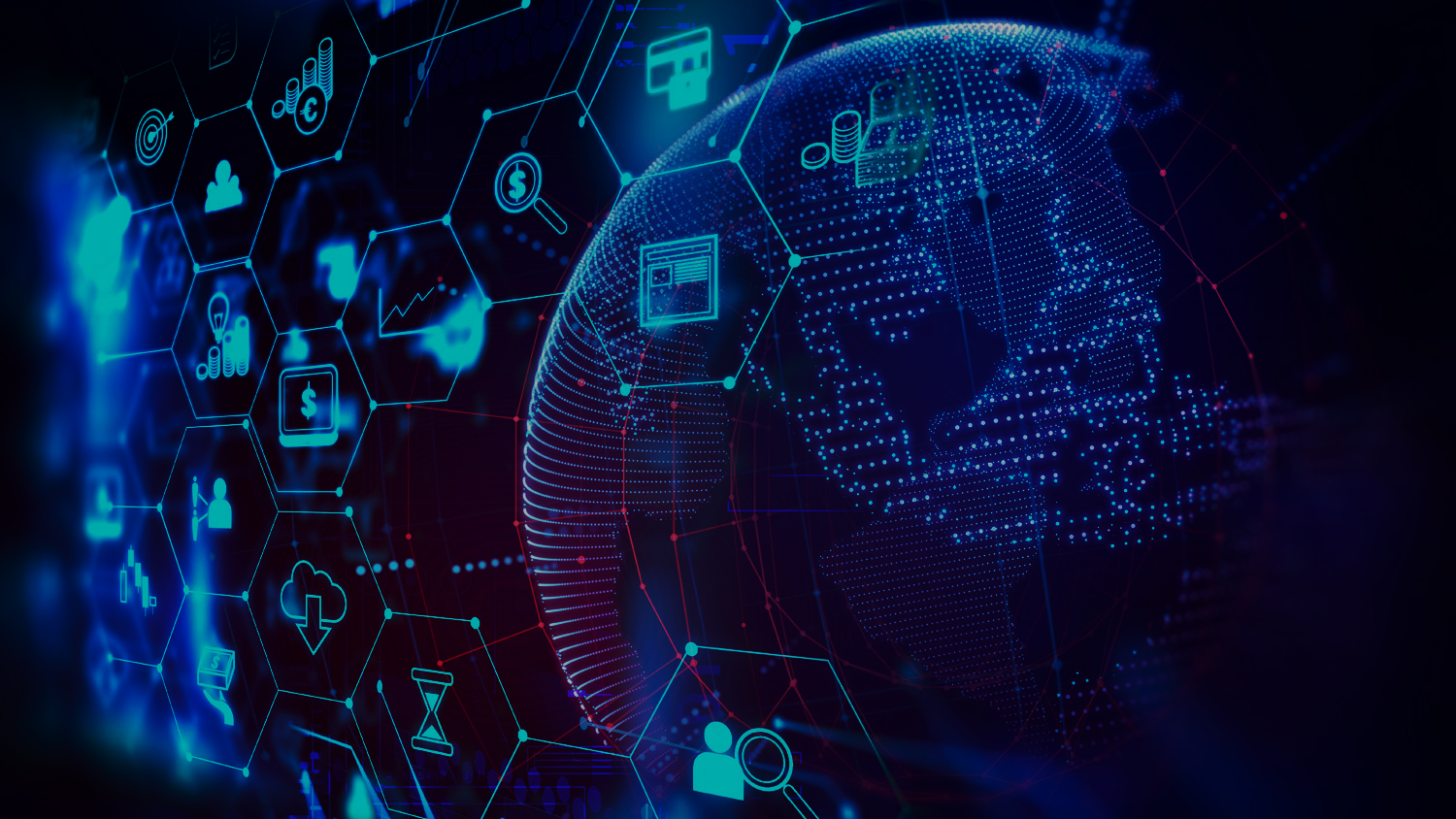 La transformación digital lleva a la construcción de nuevos modelos de negocio y la explotación de un mundo de nuevas oportunidades en los campos del marketing, del relacionamiento con los clientes, del comercio electrónico y  la eficiencia en costos y procesos.
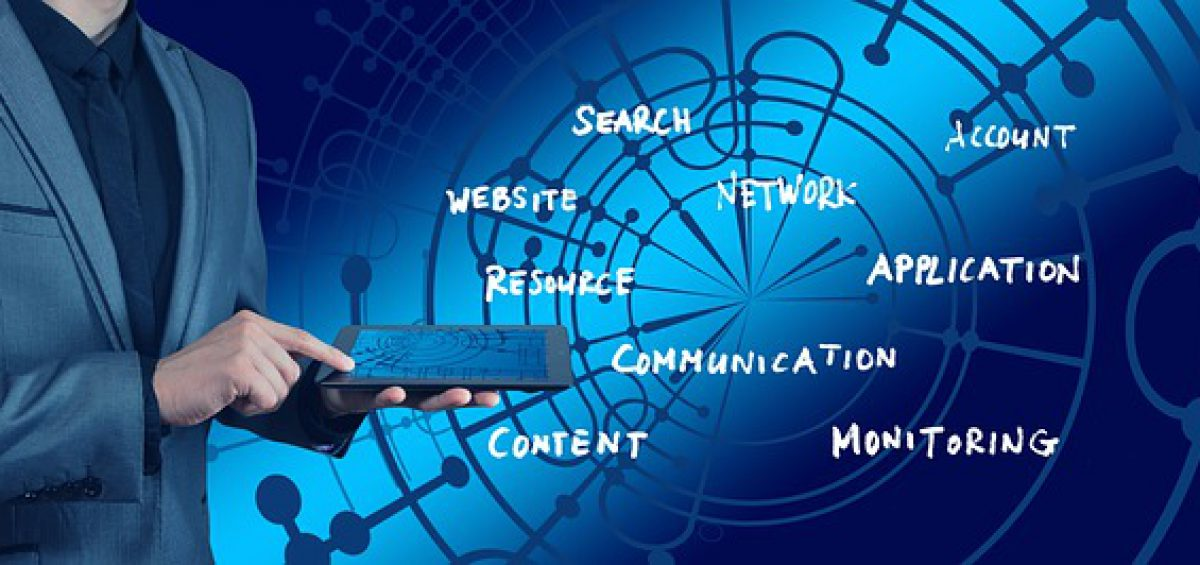 La transformación digital implica la inversión en el desarrollo de capacidades digitales que deben estar completamente alineadas.
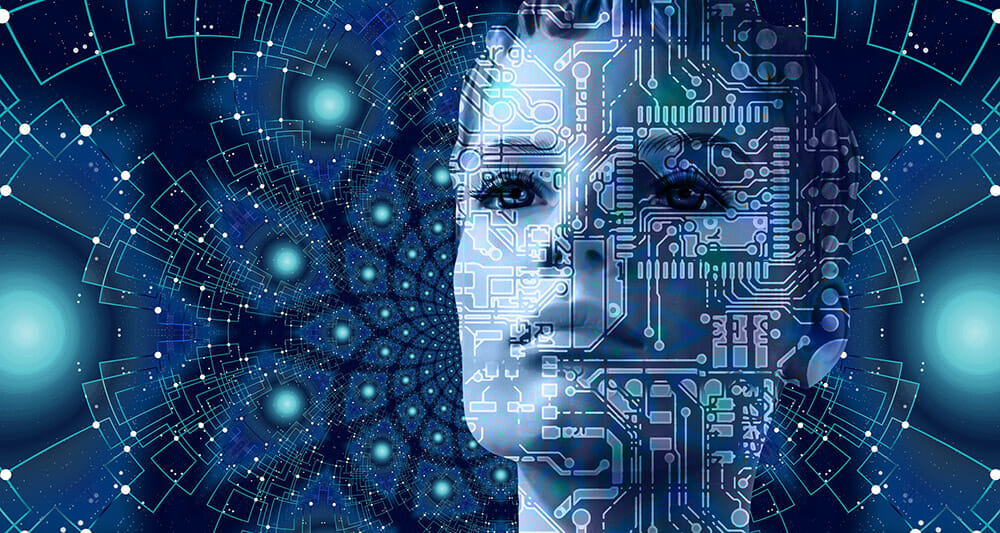 La madurez Digital
La trasformación digital implica que las empresas inviertan en capacidades digitales alineadas con la estrategia global de la organización.
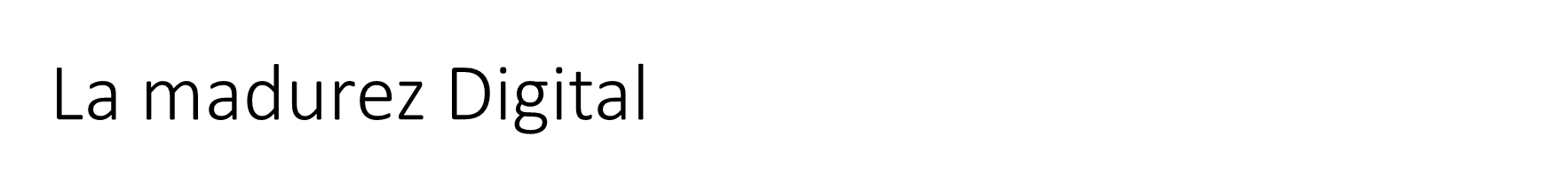 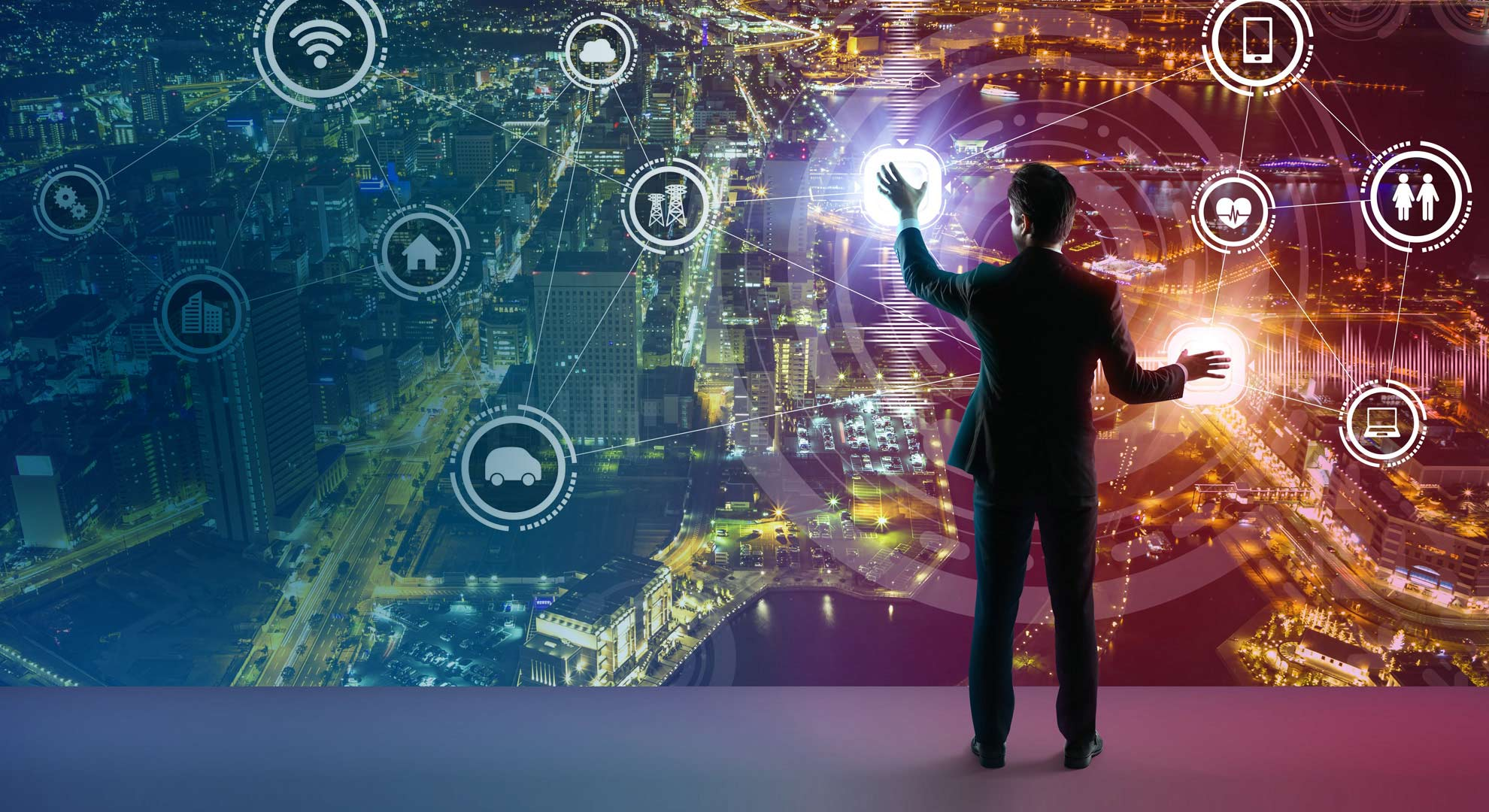 El desarrollo de estas capacidades se debe realizar de manera integrada en todas las dimensiones de la empresa: 

Estrategia, cultura, gente, sistemas de gestión, procesos de trabajo y tecnología.
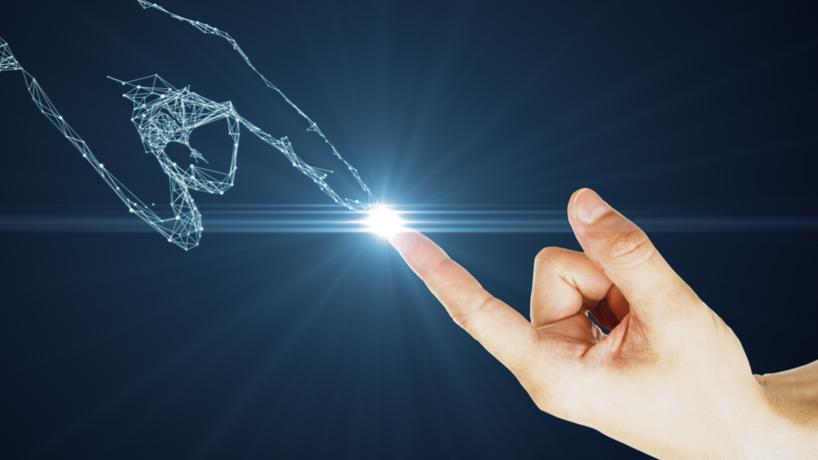 ¿Estamos Listos ?
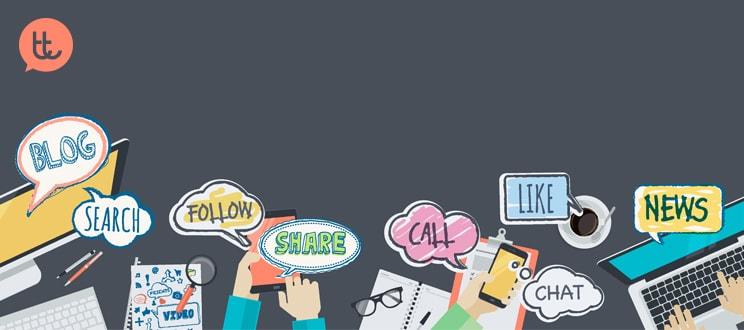 Todos hablamos acerca de la digitalización y del marketing digital
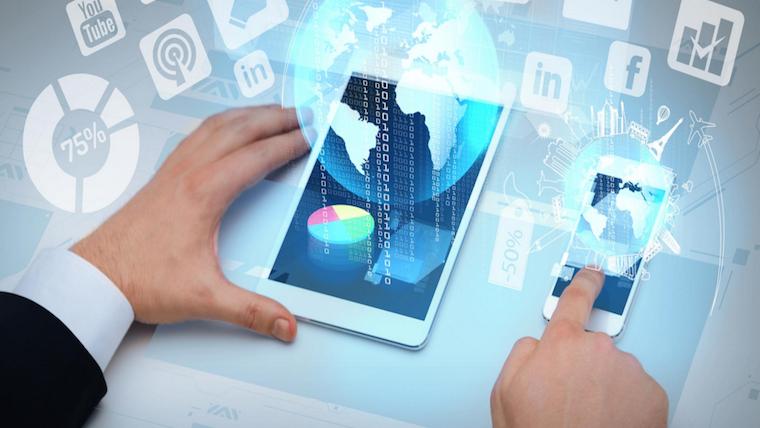 ¿Qué significa madurez digital ?
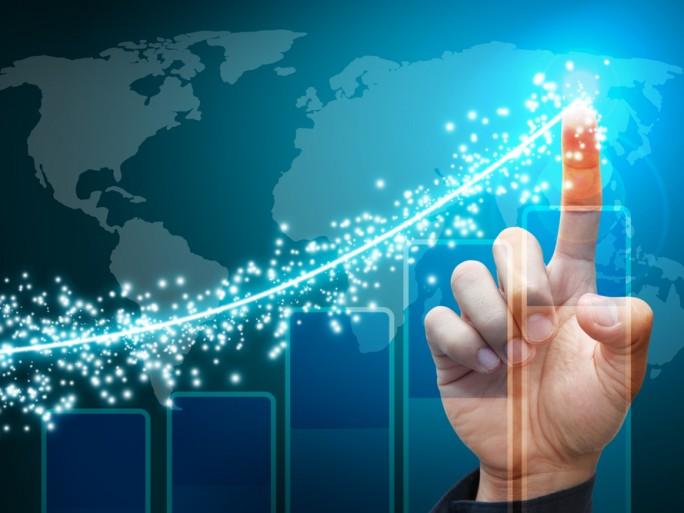 Vivimos un crecimiento exponencial a nivel tecnológico
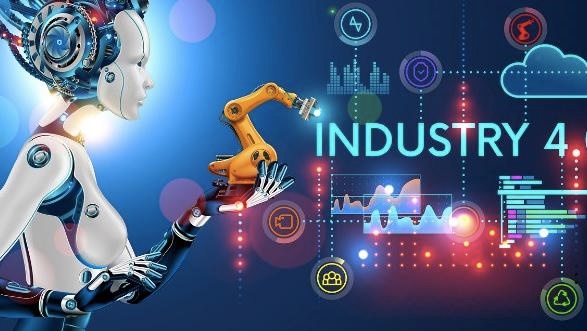 Fourth RevolutionBig DataMachine LearningArtificial Intelligence
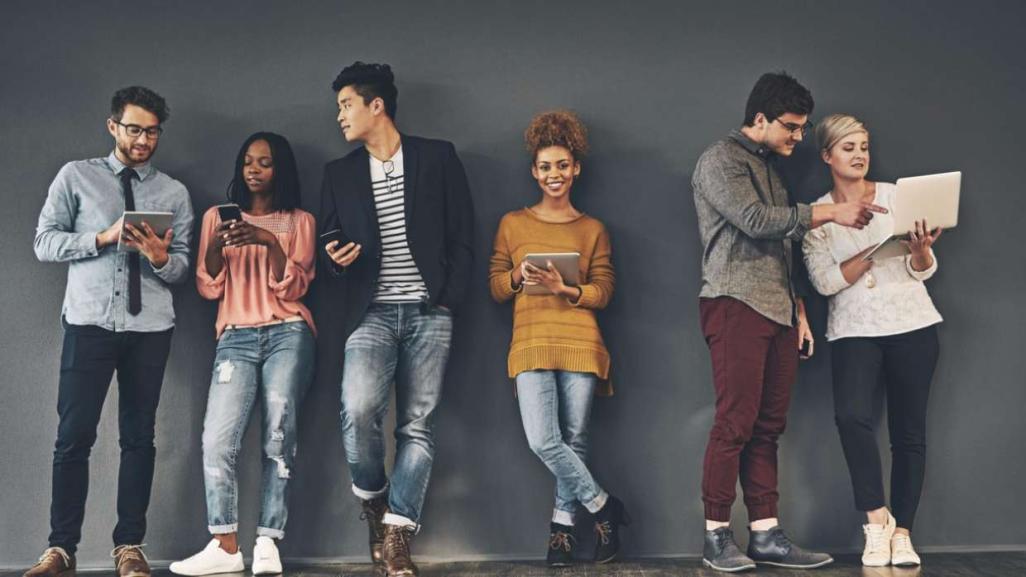 Cambios culturalesconsumidores hiper- informados El mundo digital rompe las fronteras
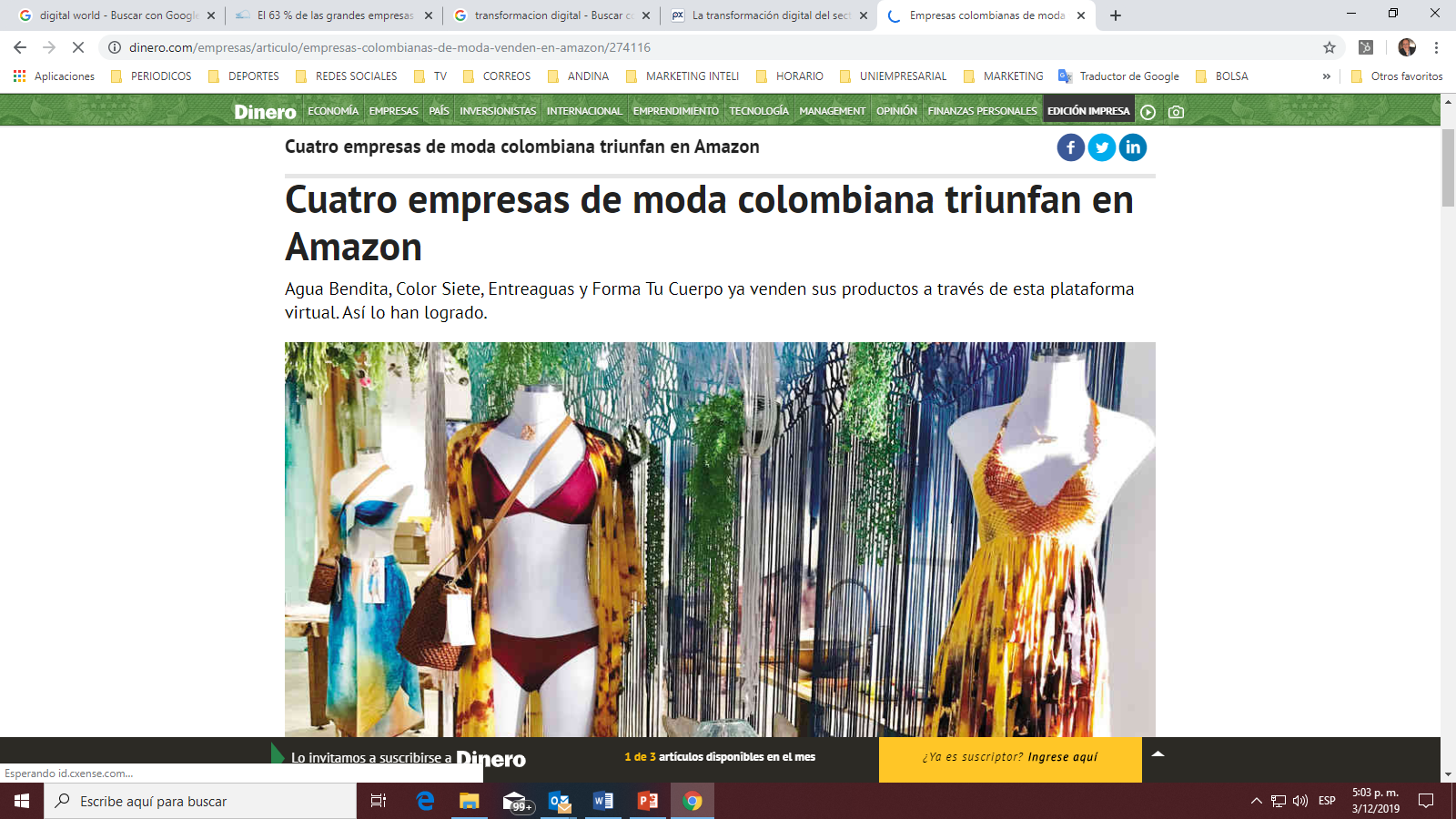 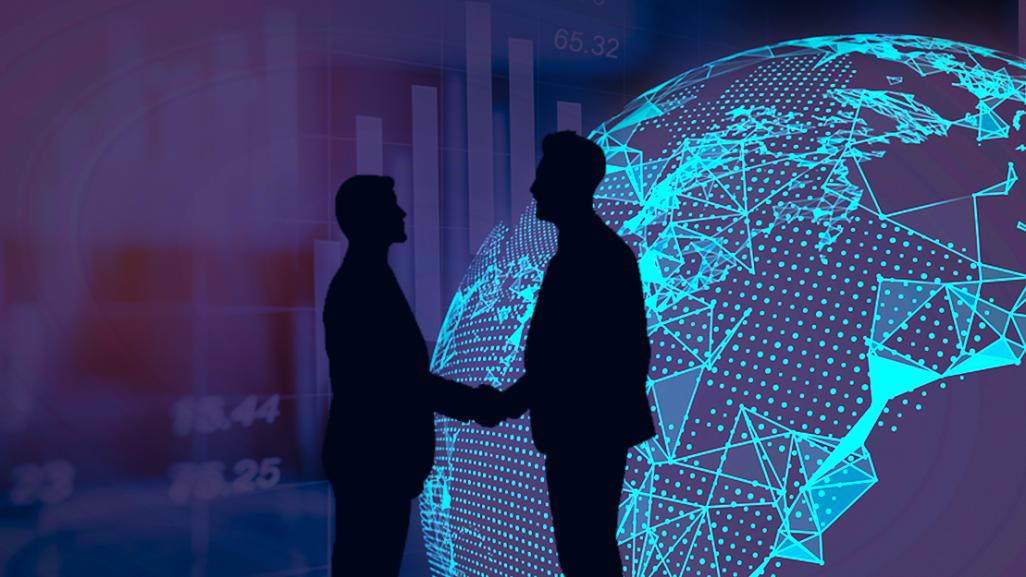 Grandes oportunidades para hacer crecer los negocios a nivel global
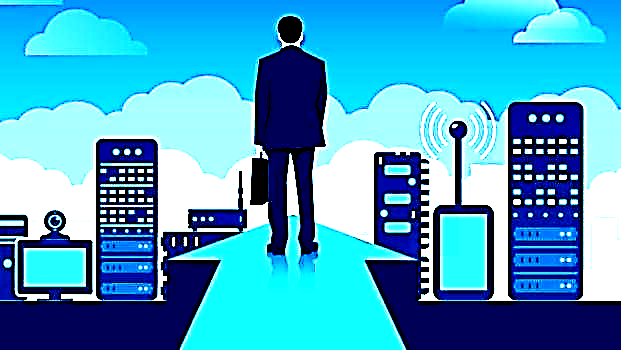 ¿Las empresas están listas?La tecnología y los consumidores van más rápido  que las empresas
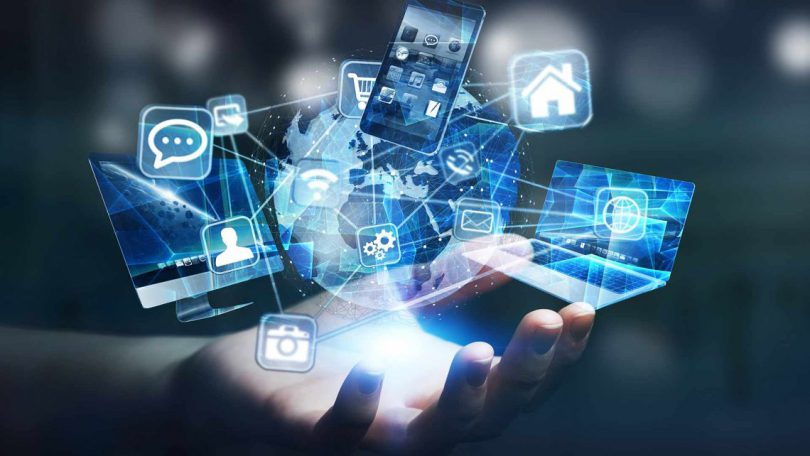 ¿En donde estamos?
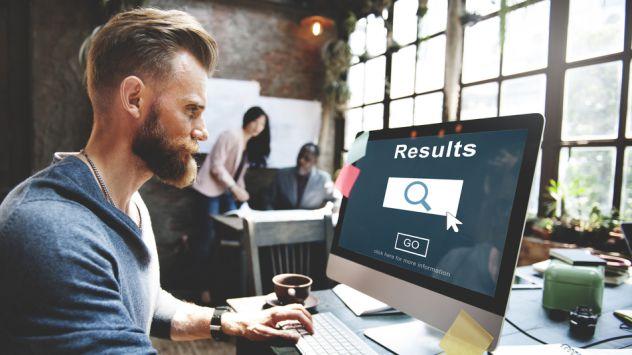 La realidad, muy pocas
¿Menos del 10% de las empresas?
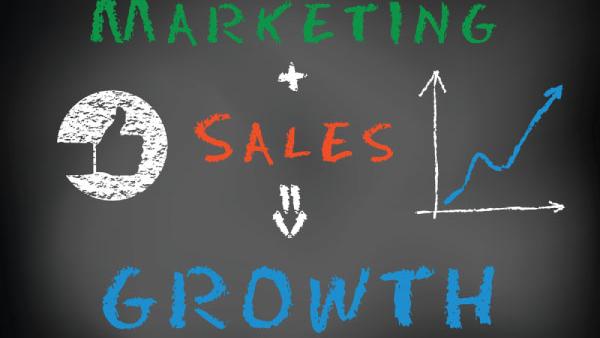 El impacto o los efectos del marketing digital están directa o indirectamente relacionados con las ventas y cómo apoyan los objetivos comerciales
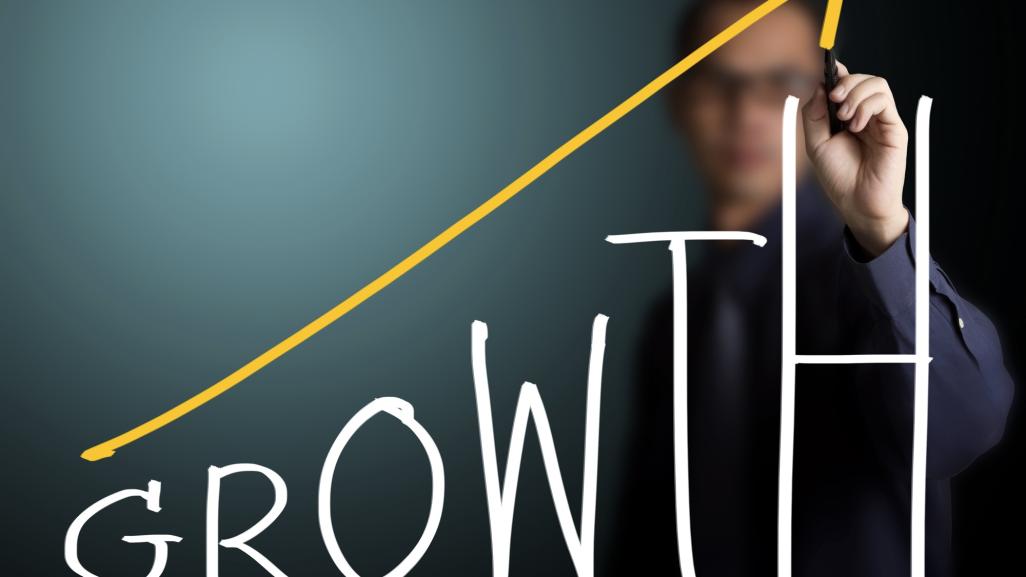 Impacto enfocado en los resultados del negocio
Prospectos calificadps
ventas
Retención de clientes
Lealtad
Servicio al cliente
Mejorar el posicionamiento de la marca
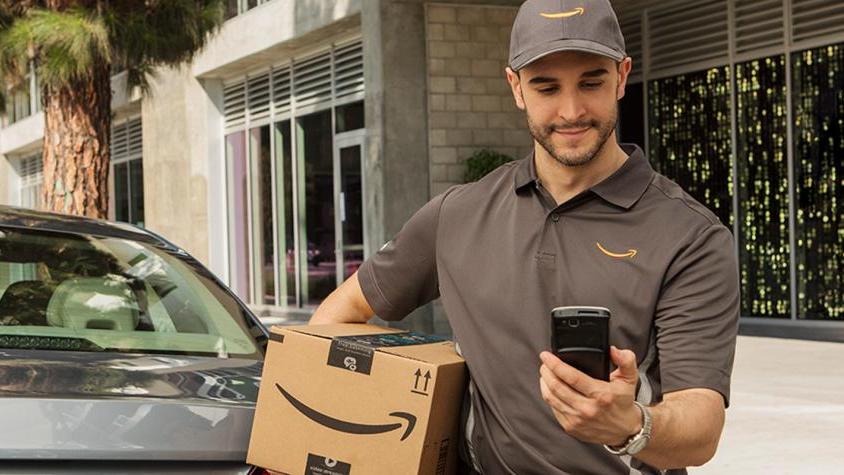 Es un gran reto tecnológico y logístico
La ecuación es muy simple
Deseo
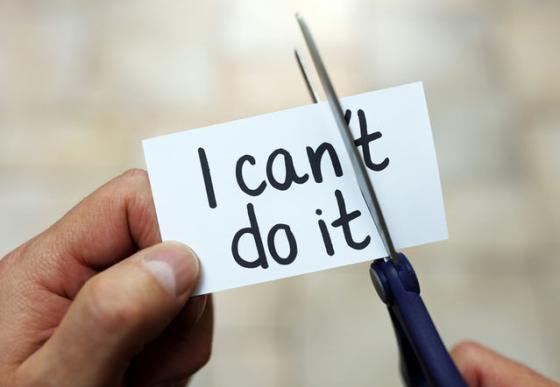 +
Tiempo+dinero
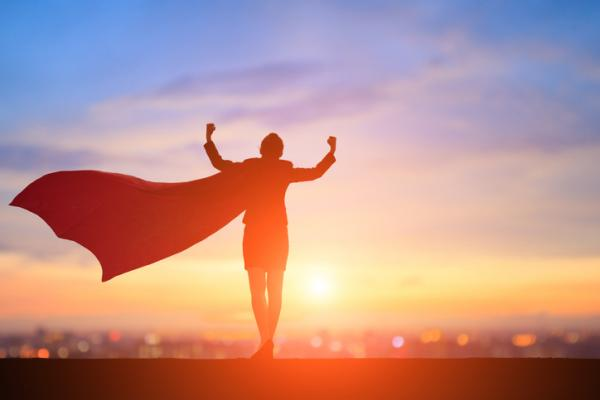 Autoaprendizaje Coraje
Marketing 
Super Héroe
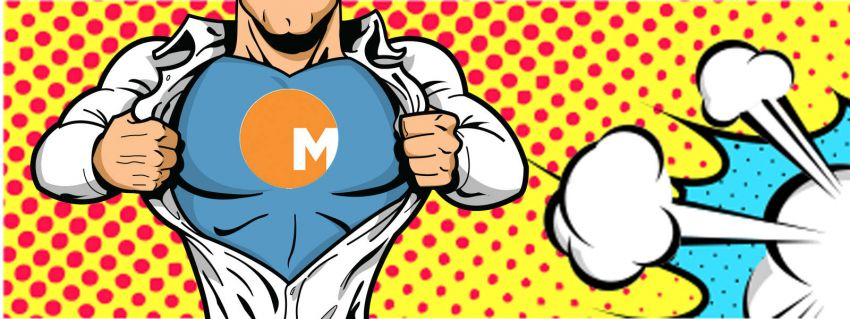 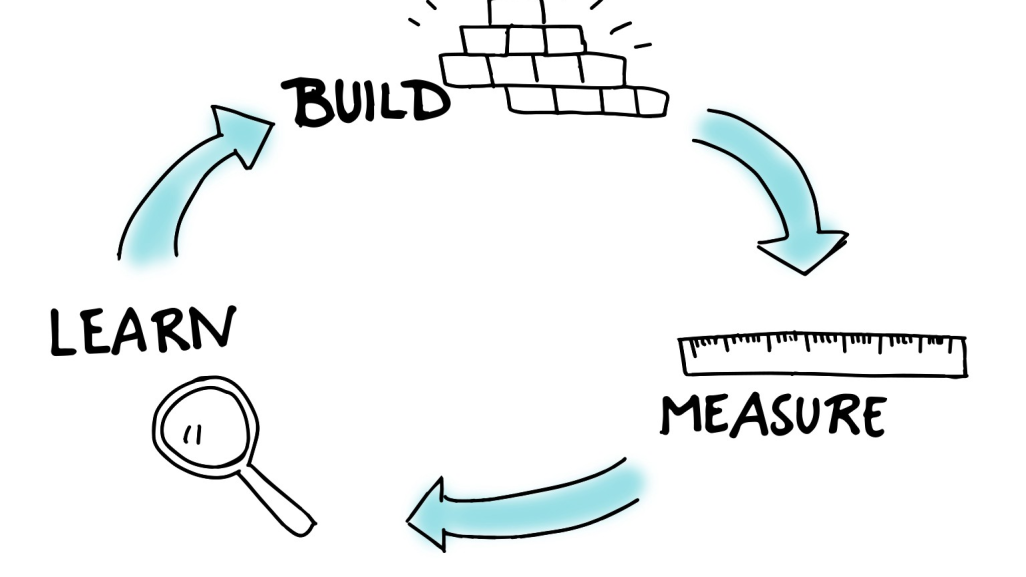 Probra  + aprender= resultados
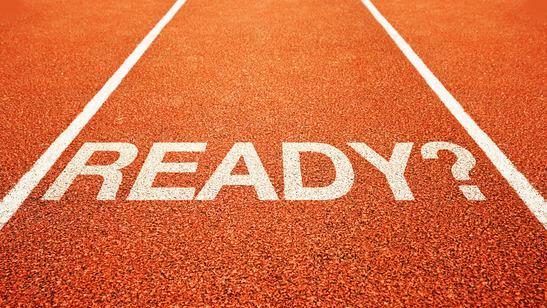 ¿Estamos listos?
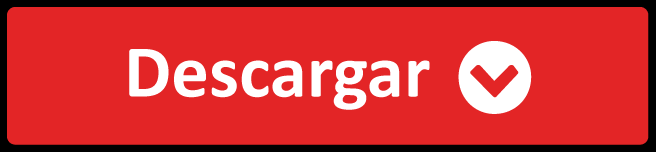 marketinginteli.com
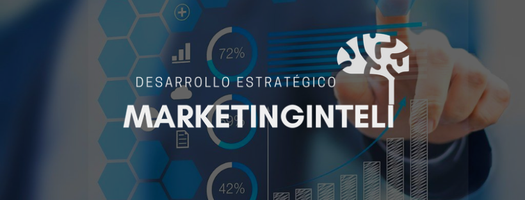 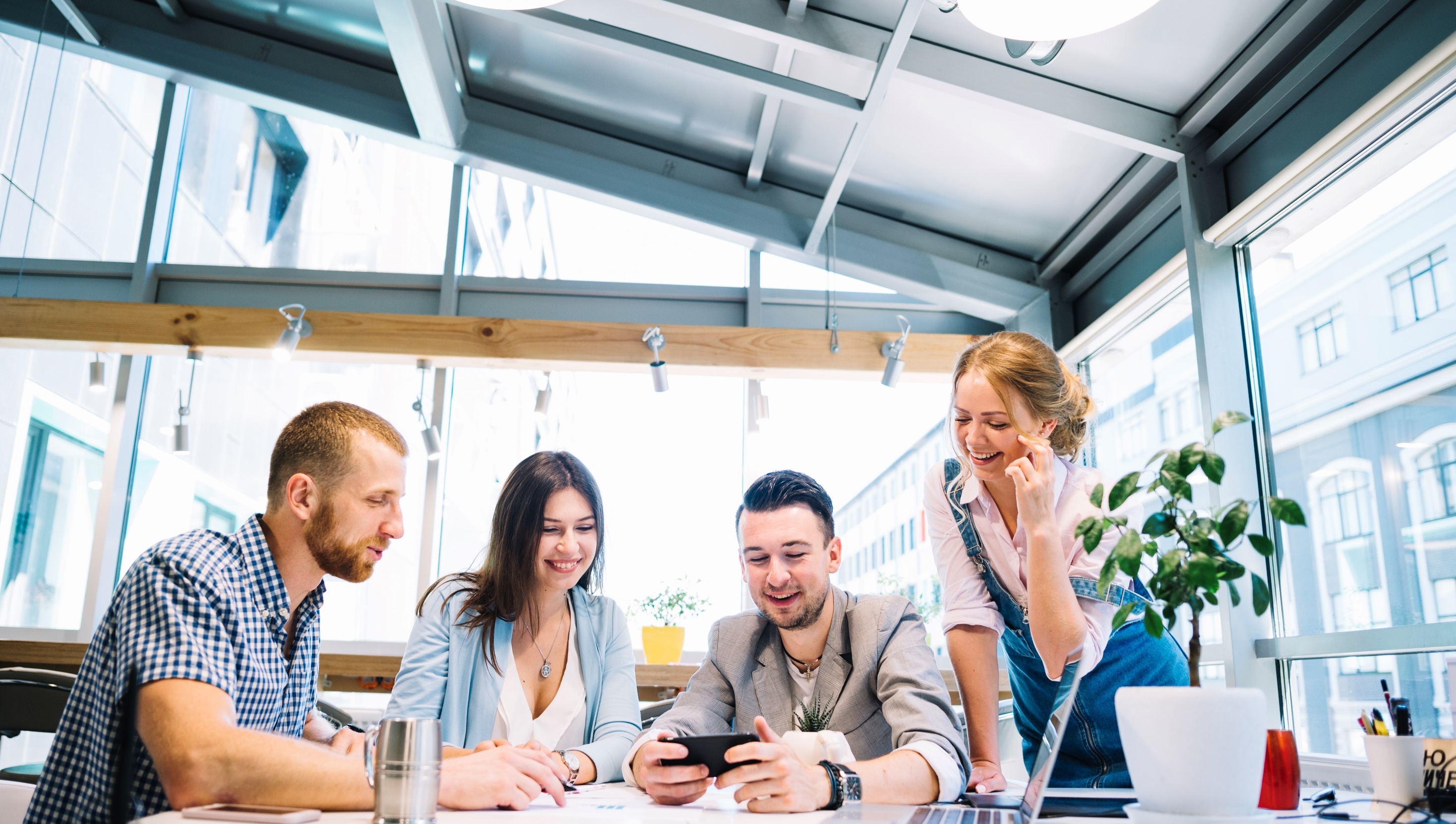 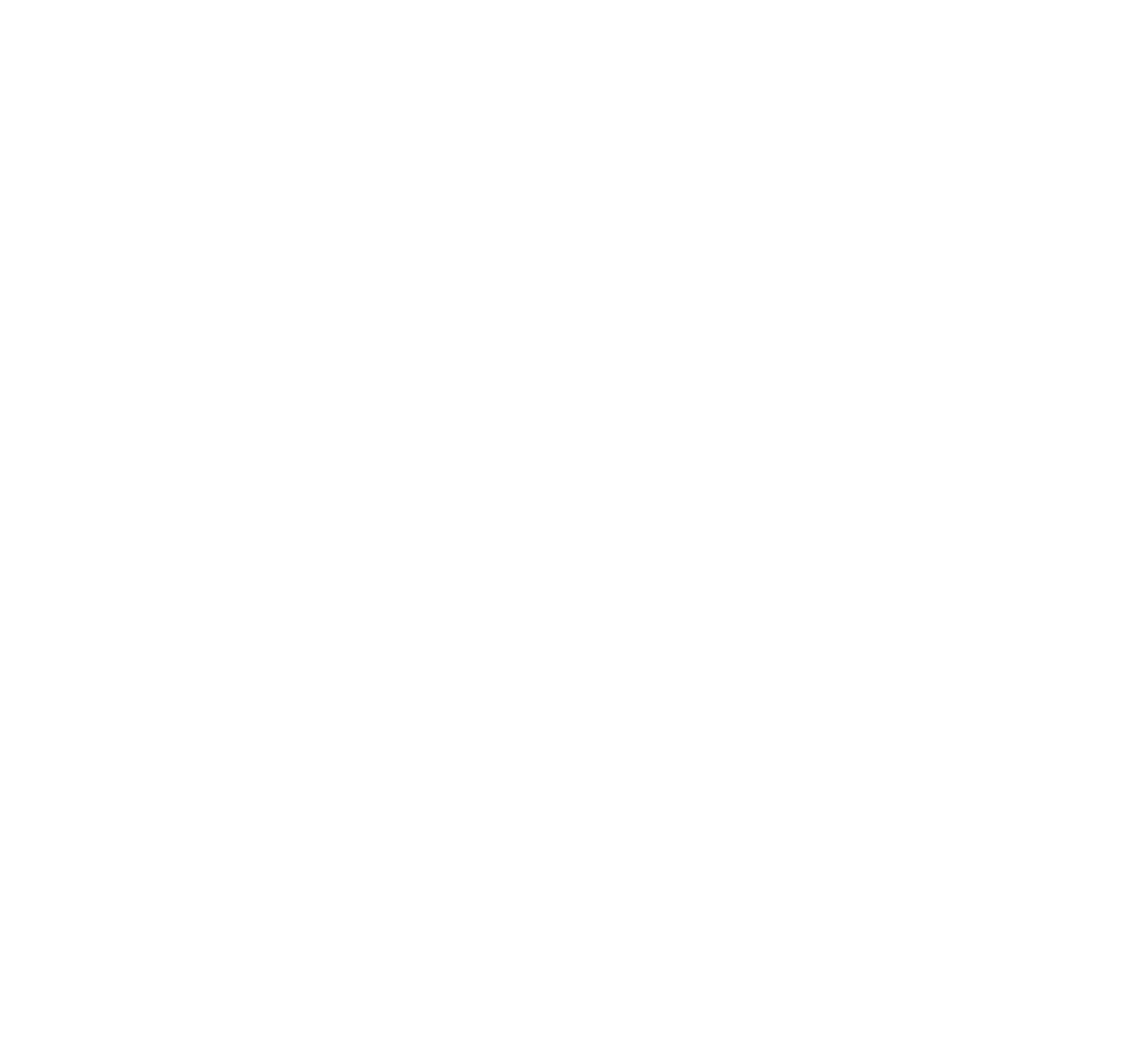 Muchas gracias
UNIEMPRESARIAL
2019
JUAN CARLOS RODRÍGUEZ G